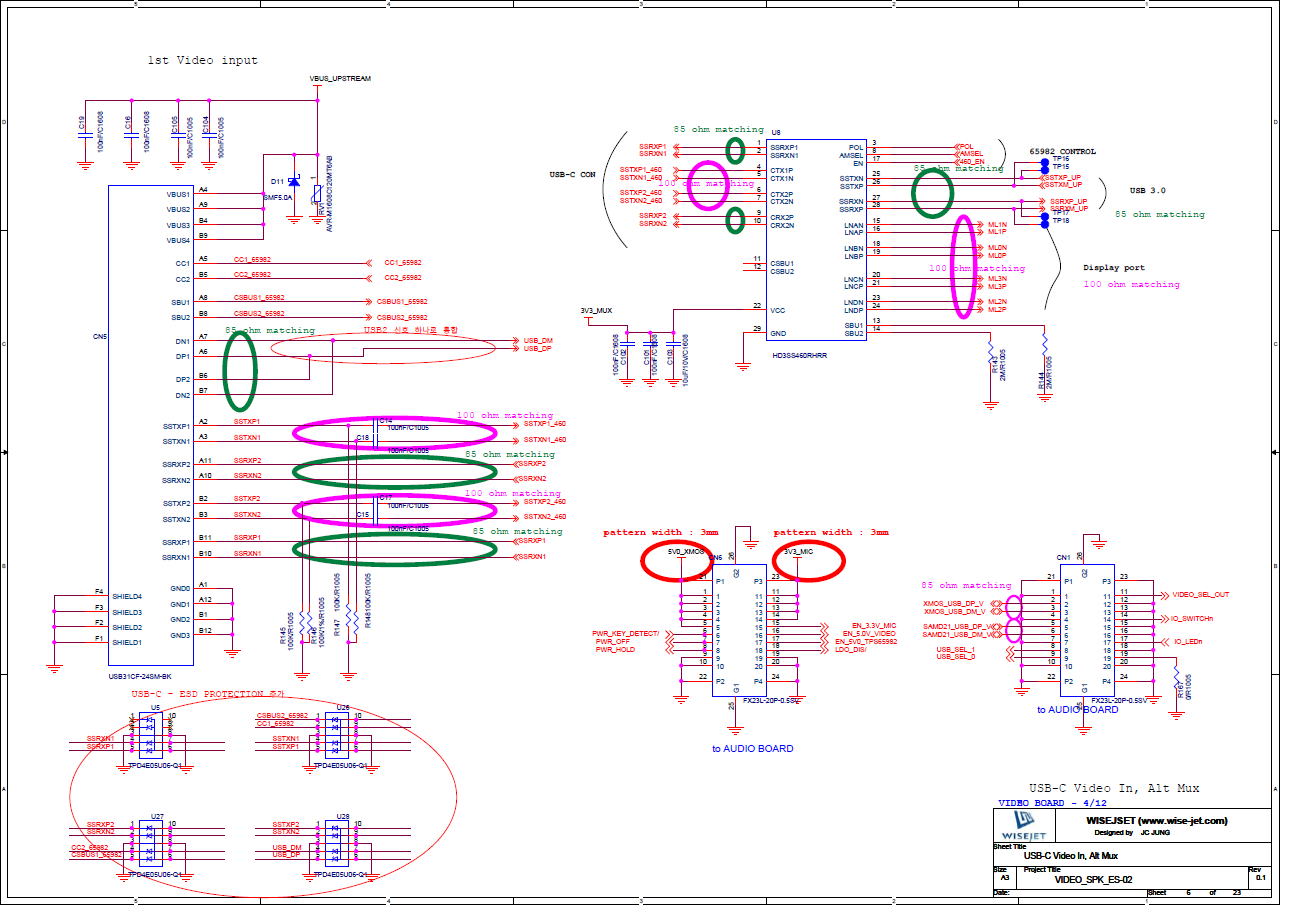 USB TYPE C RECEPTACLE & 1:2 SWITCH
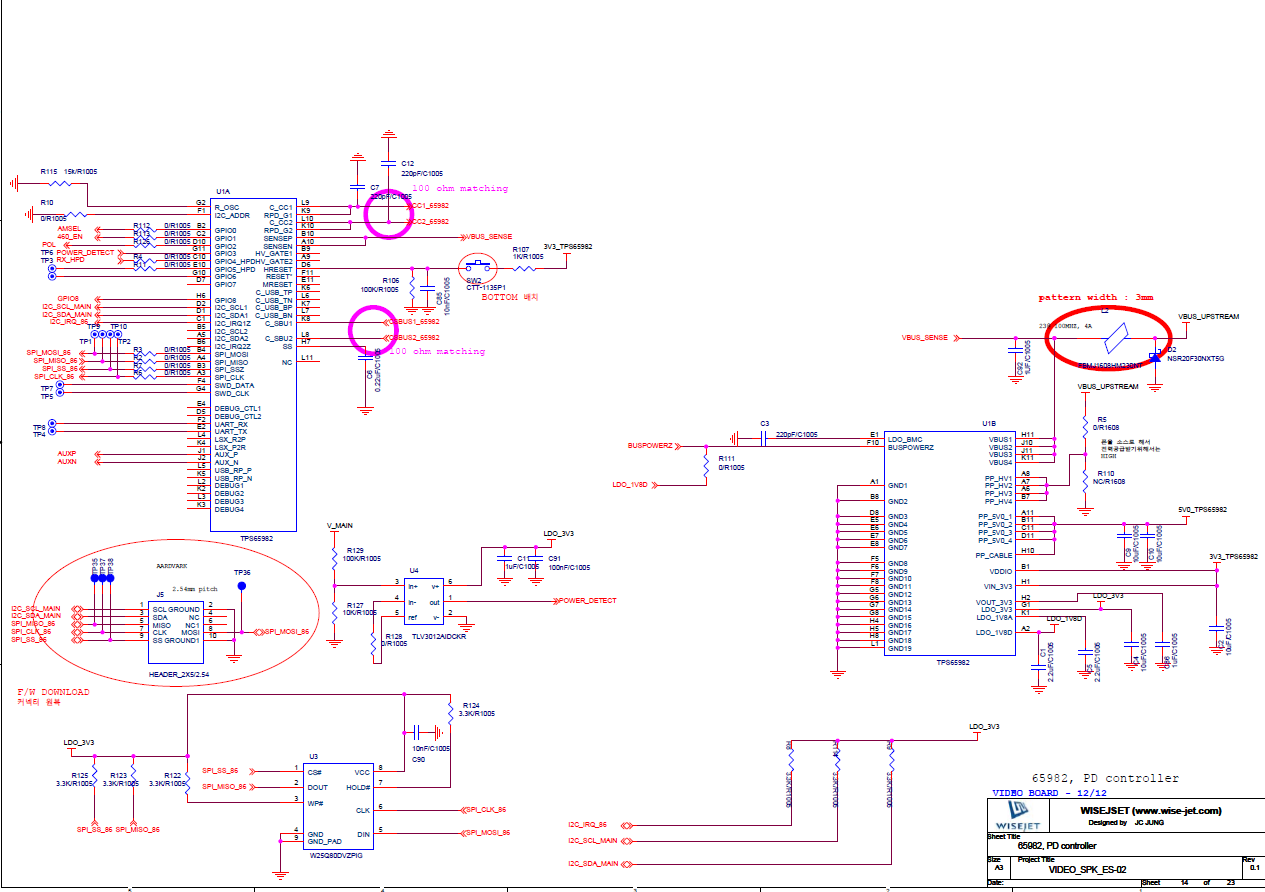 TPS65982